Управление федеральной антимонопольной службы   
по Ленинградской области
Санкт-Петербург,                   ул. Смольного,  д.3
Публичные обсуждения результатов правоприменительной практики Ленинградского УФАС России
27 сентября 2017 года
Основные темы обсуждения
1.  	Практика применения антимонопольного, 	торгового, рекламного законодательства.

2 .	 Актуальные изменения законодательства
               о контрактной системе.

   3.       О  деятельности Ленинградского УФАС России 
	в сфере  контроля естественных монополий.
О практике Ленинградского УФАС России при рассмотрении вопросов, связанных с нарушениями 
Правил технологического присоединения к электрическим сетям.
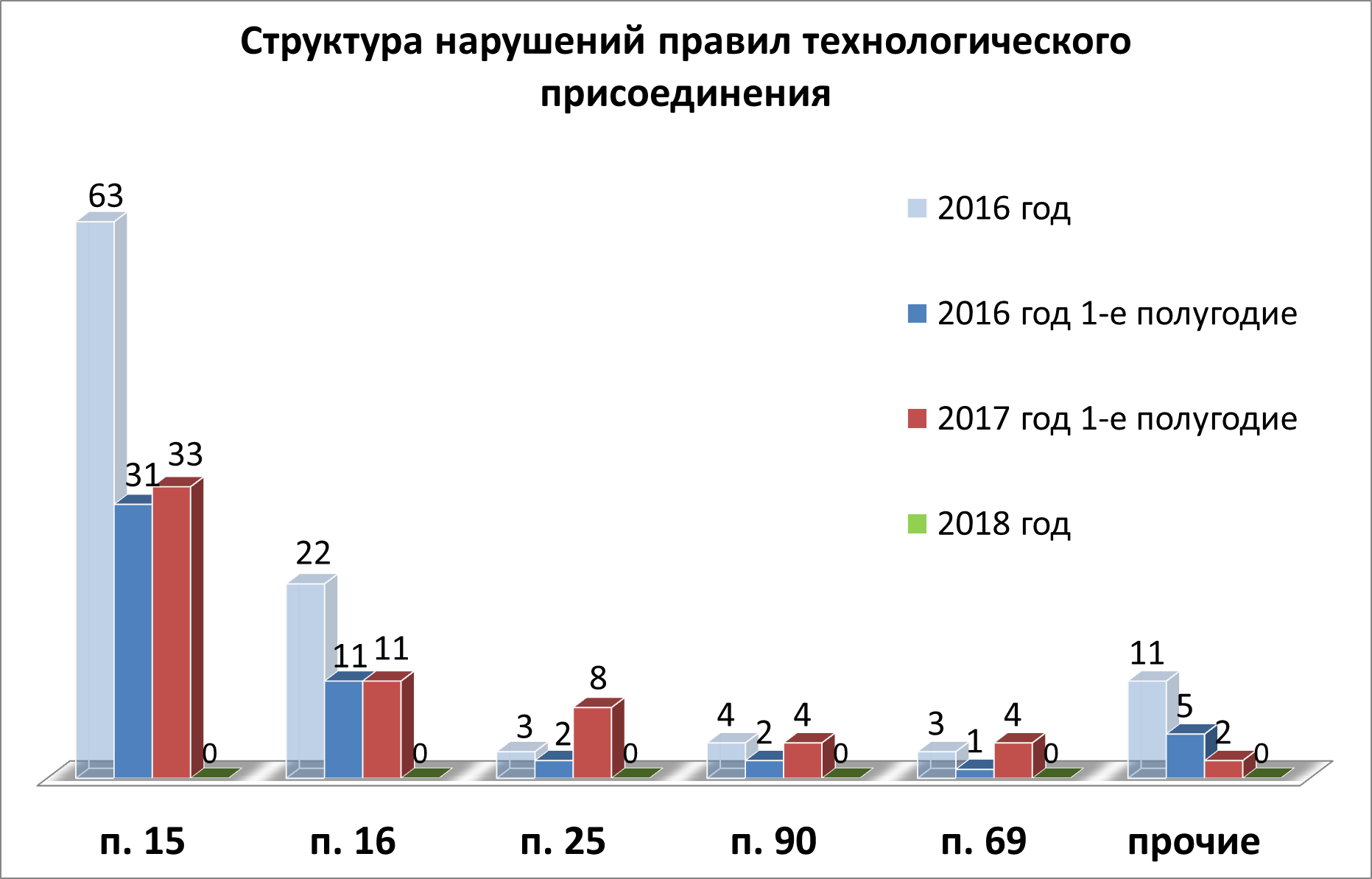 2016 год -33 780 000 руб.
1п/г 2017 года -34 000 000 руб.
Доли нарушений пунктов  ПТП 861
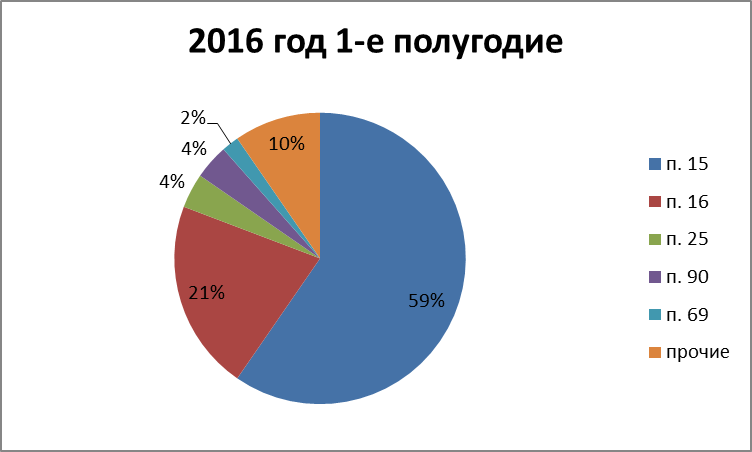 Структура долей нарушений ПТП 861
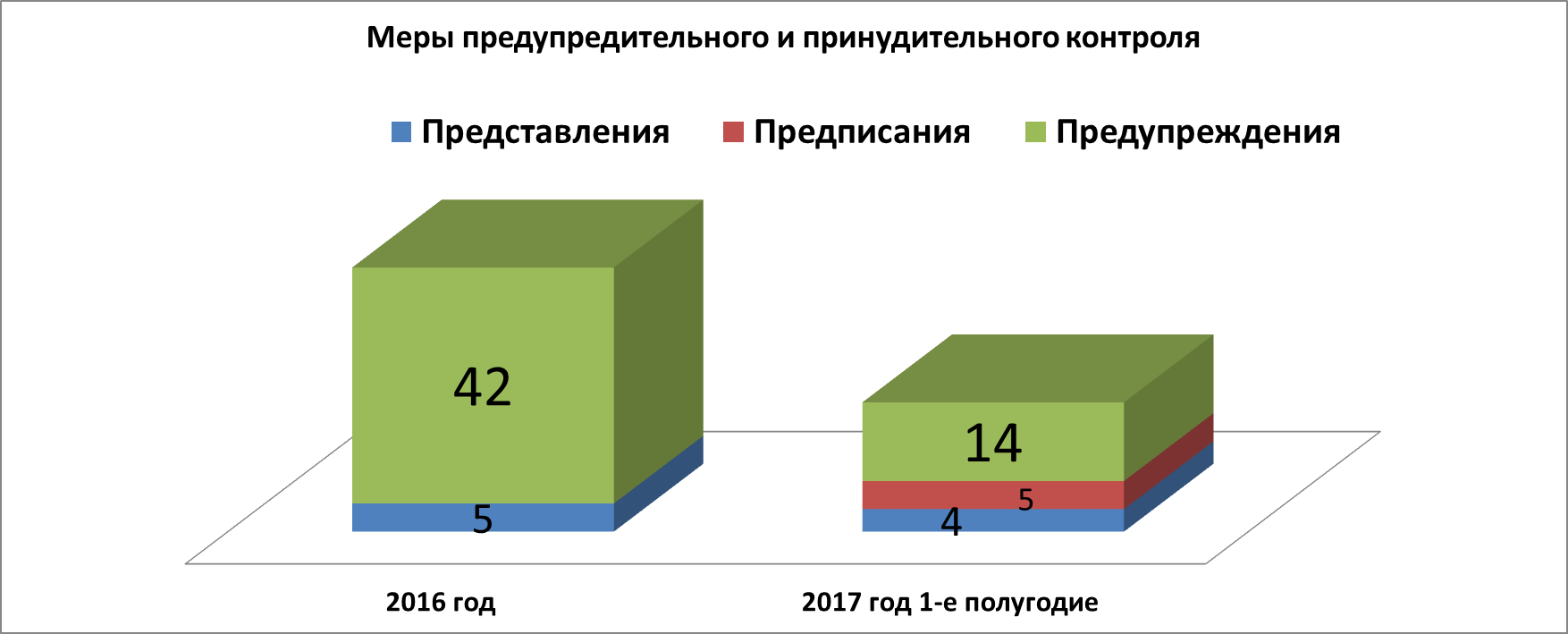 Экспертный совет по вопросам энергетики
при Ленинградском УФАС России
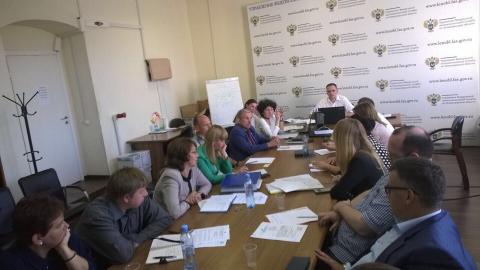 Экспертный совет по вопросам энергетики 2017 год
- Рабочая группа по вопросам технологического присоединения 
к электрическим сетям

- Рабочая группа по анализу типовых форм договоров энергоснабжения

- Рабочая группа по выработке предложений для Ленинградского УФАС России и Правительства Ленинградской области о мерах по улучшению доступности услуг газоснабжения на территории Ленинградской области
СПАСИБО ЗА ВНИМАНИЕ!
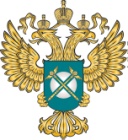 lenobl.fas.gov.ru
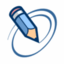 to47-konnov@fas.gov.ru